TRIAGE
JENIFFER CALLEJAS CATAÑO
ENFERMERA
UNIREMINGTON
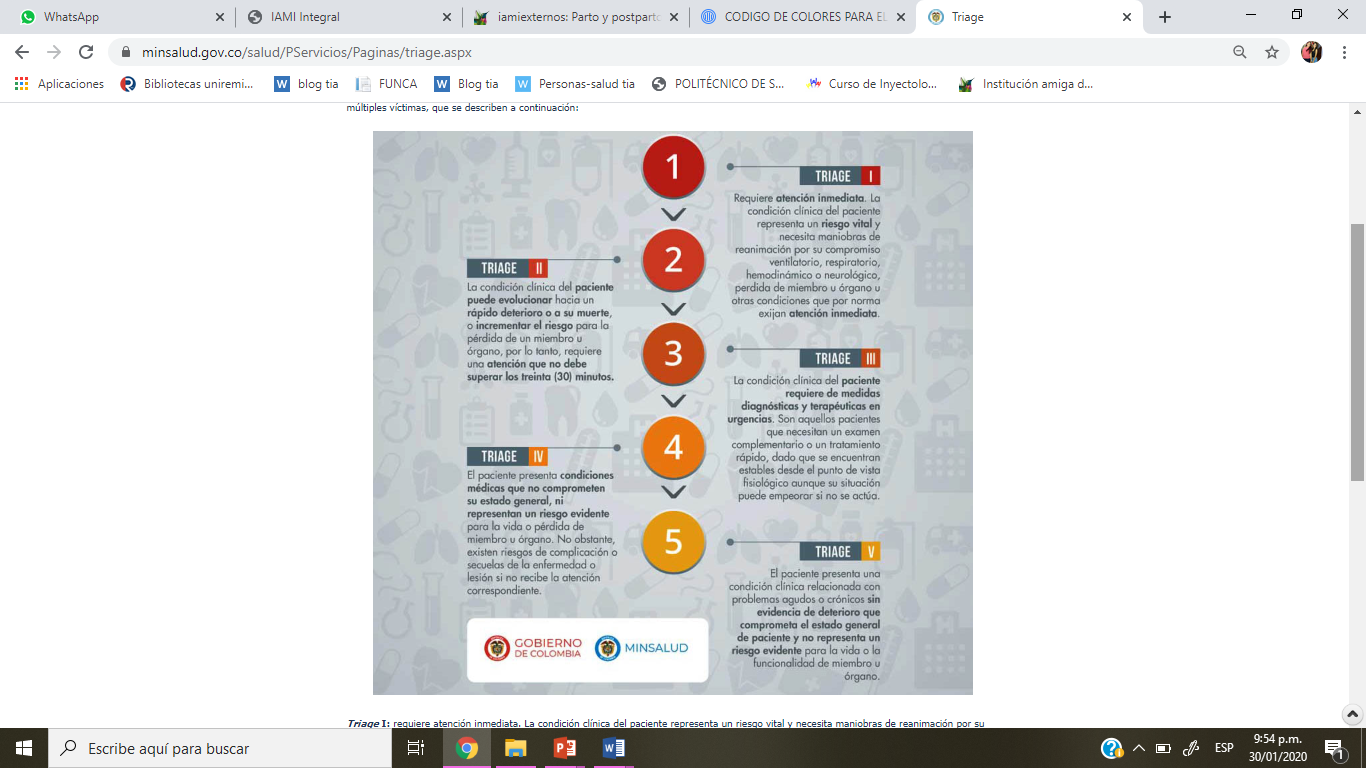 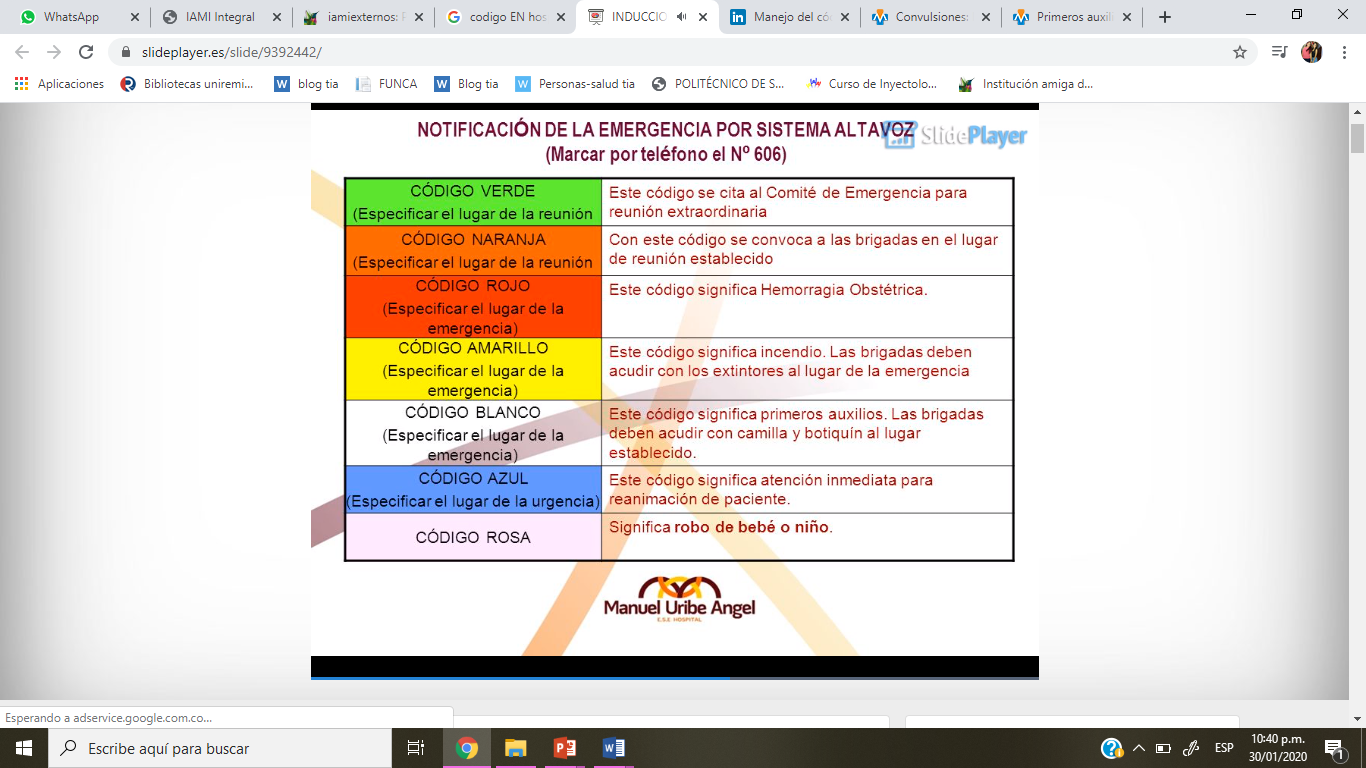 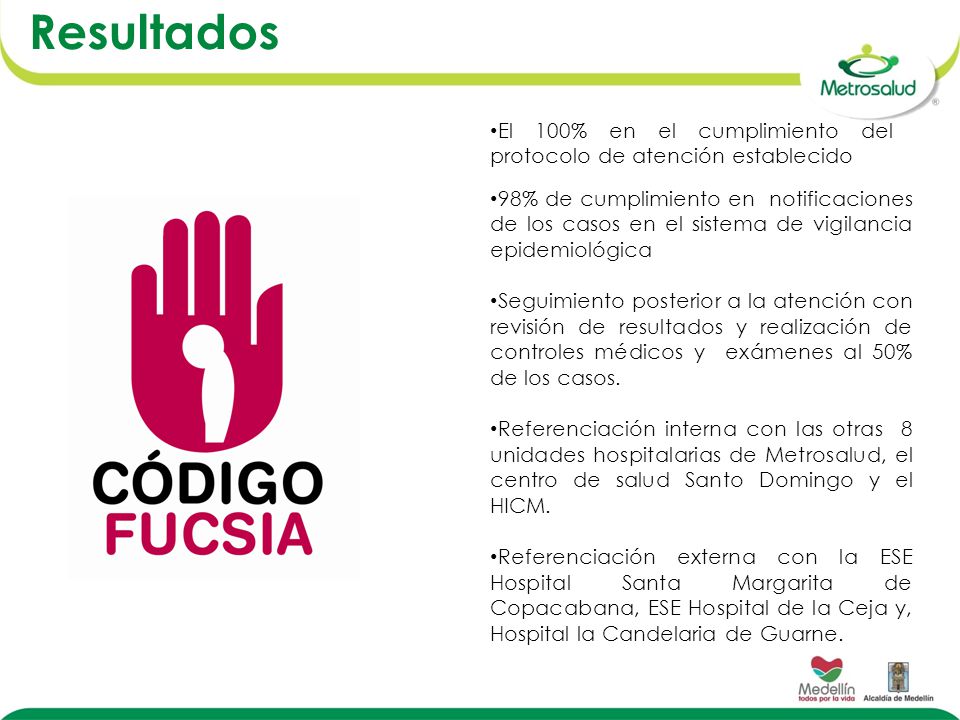 CÓDIGO 900